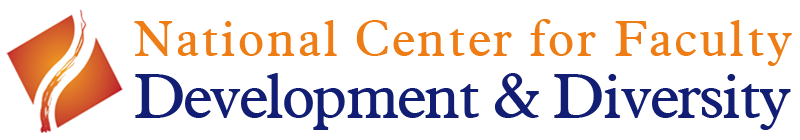 Overview of NCFDDInstitutional Membership
La Fleur Small, Vice Provost of Academic Administration and  Faculty Affairs
Office of the Provost
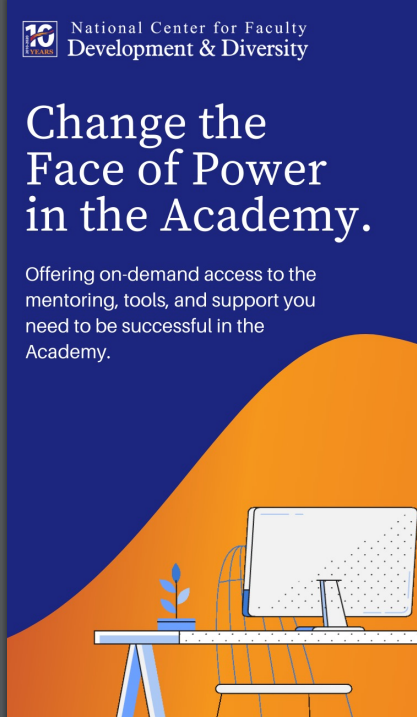 About the NCFDD
The National Center for Faculty Development & Diversity (NCFDD) is an independent professional development, training, and mentoring community of faculty, postdocs, & graduate students from over 500 colleges and universities.
NCFDD partners with colleges and universities to provide professional development and external mentoring.
2
NCFDD Institutional Membership
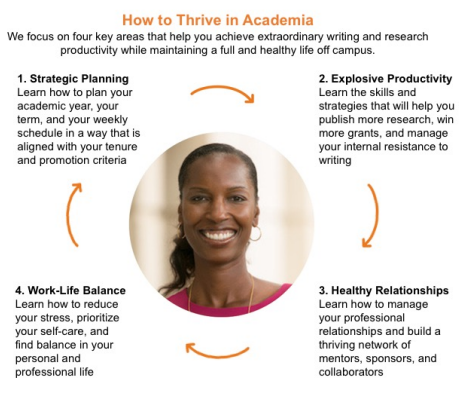 Annual subscription for an unlimited number of users at our institution to access our full suite of online, on-demand trainings and support resources.
Provides external mentoring and professional development training centered on helping faculty, grad students, and postdocs achieve outstanding research & writing productivity while having full and healthy lives off-campus.
3
Resources: 
The Monday Motivator
Our most popular membership resource! 
The Monday Motivator is a weekly email that provides tips and strategies to increase productivity and work-life balance by reinforcing the skills and strategies presented in the Core Curriculum.
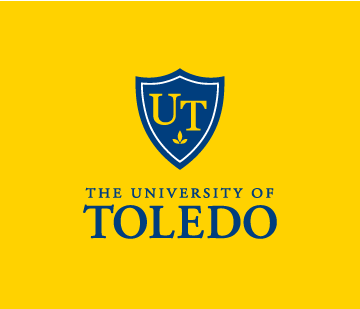 Resources: 
Core Curriculum Webinars
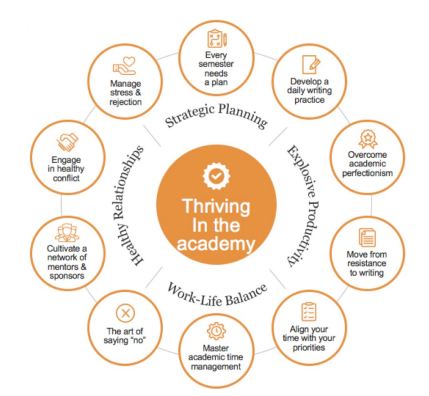 Our Core Curriculum webinars teach 10 Key Skills for thriving in academic positions.
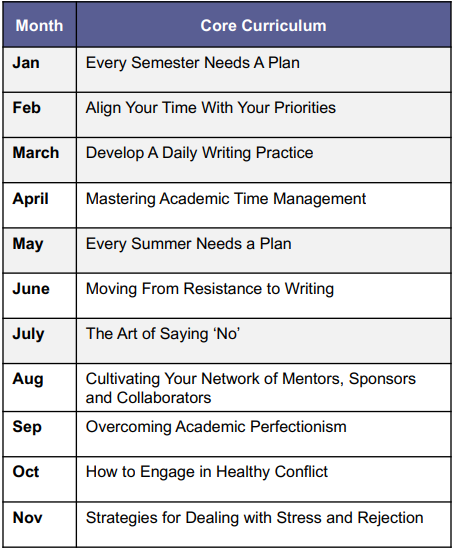 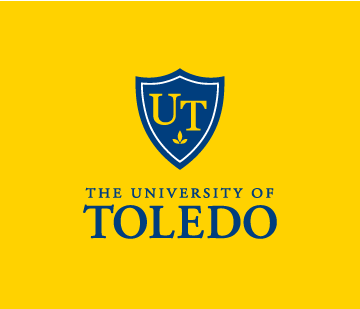 Resources: Guest Expert Webinars
NCFDD also hosts Guest Expert Webinars on varied topics such as: 
Developing Anti-Oppressive Communities: Supporting Black Students and Mentees 
Resting to Rise: Reduce Burn Out, Find Your Joy for Writing and Life, and Create a Just Academia 
Moving from Associate to Full Professor 
Writing for a Broader Audience: How to Convey Complex Ideas in Clear, Accessible Prose
6
Resources: Multi-Week Courses
Membership also includes Multi-Week Courses – webinar series’ that run over the course of 3-4 weeks. Example titles include: 
From Project to Publication—the Art of Manuscript Revision 
Writing Science: How to Write Papers That Get Cited and Proposals That Get Funded 
How to Craft and Submit a Winning Book Proposal in Four Weeks 
Building a Publishing Pipeline: Concrete Strategies for Increasing Your Writing Productivity ü How to Write an NIH Grant
7
Resources: 14-Day Writing Challenge
Every semester, members are invited to join a 14-Day Writing Challenge. 
It’s an opportunity to experiment with daily writing, online community, and supportive accountability on our WriteNow platform. 
Participants can also look forward to a daily dose of encouragement in their inbox from the NCFDD Team.
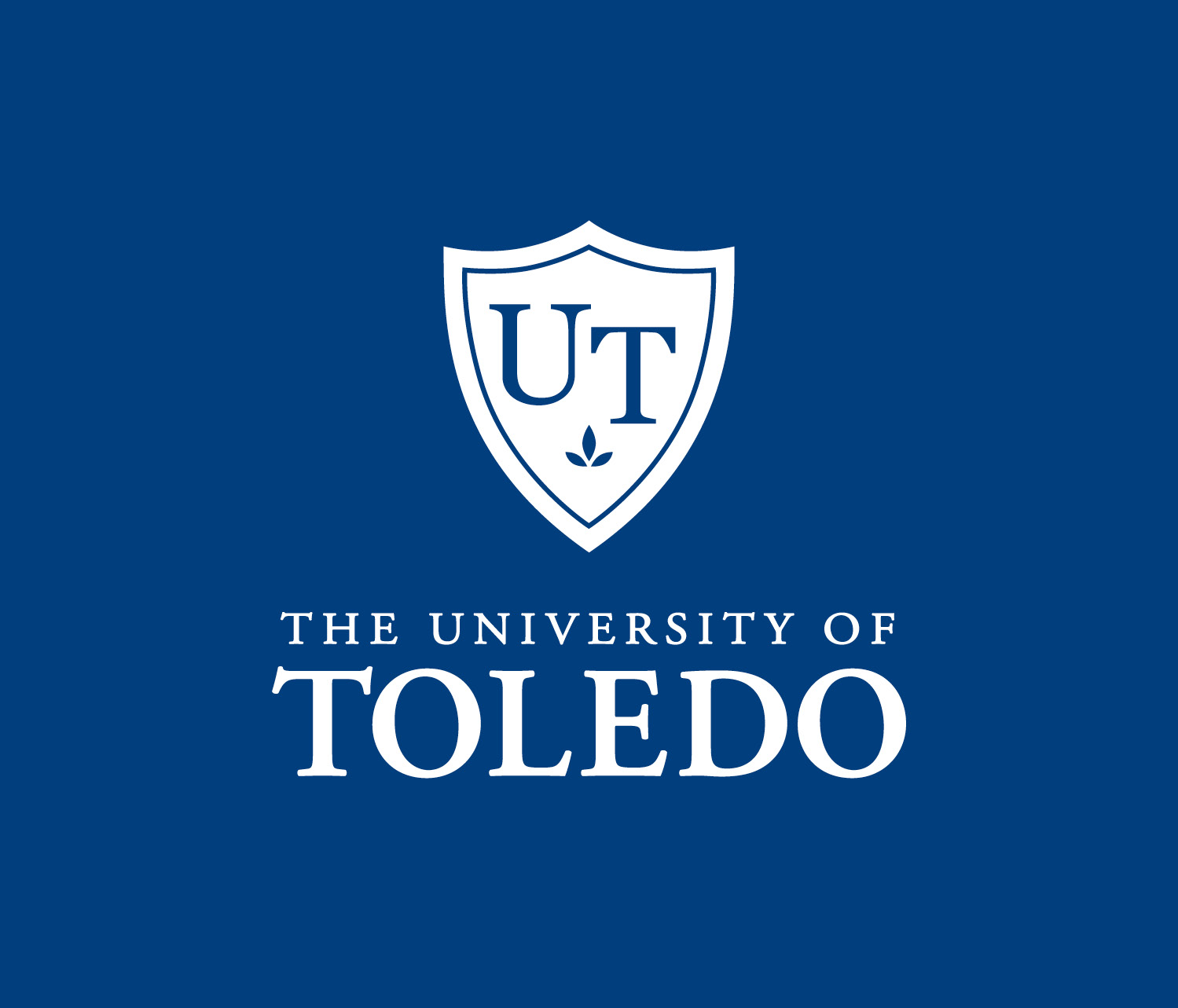 Additional NCFDD Member Benefits
Access to our Discussion Forums, including monthly writing challenges 
Dissertation Success Program for advanced graduate students 
Monthly “accountability buddy” matches (peer mentoring)
Access to our continuously growing Webinar Library including hundreds of hours of professional development training 
Priority Registration for the Faculty Success Program for sponsoring offices
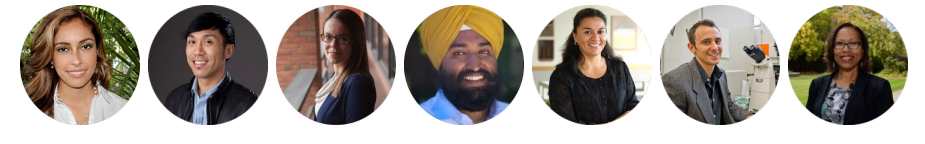 9
www.facultydiversity.org/
https://www.utoledo.edu/offices/provost/ncfdd/
The Post-Tenure Pathfinders Program provides a space for recently tenured faculty who are alumni of our FSP program to pause, engage in a discovery process about what’s possible in their next chapter, and build the support network necessary to move powerfully and with intention in that new direction.
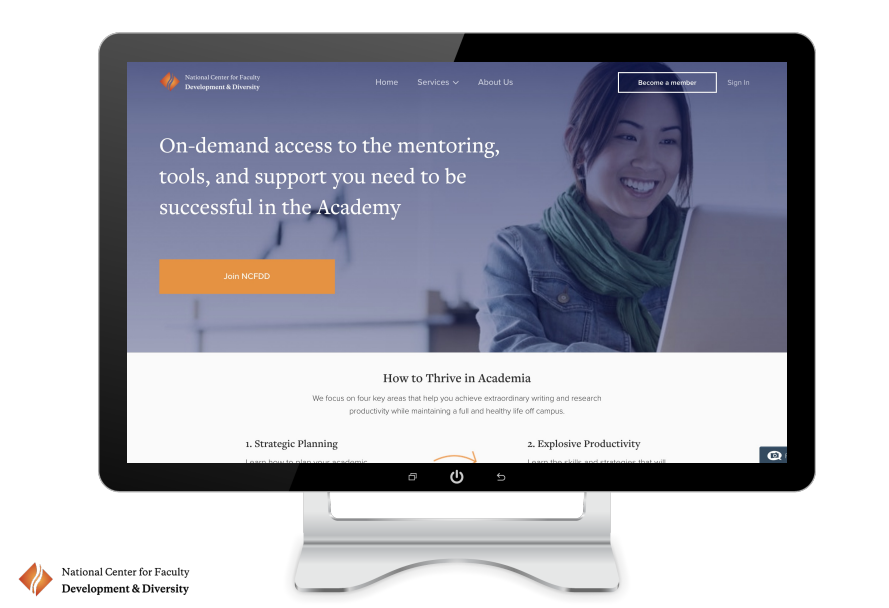 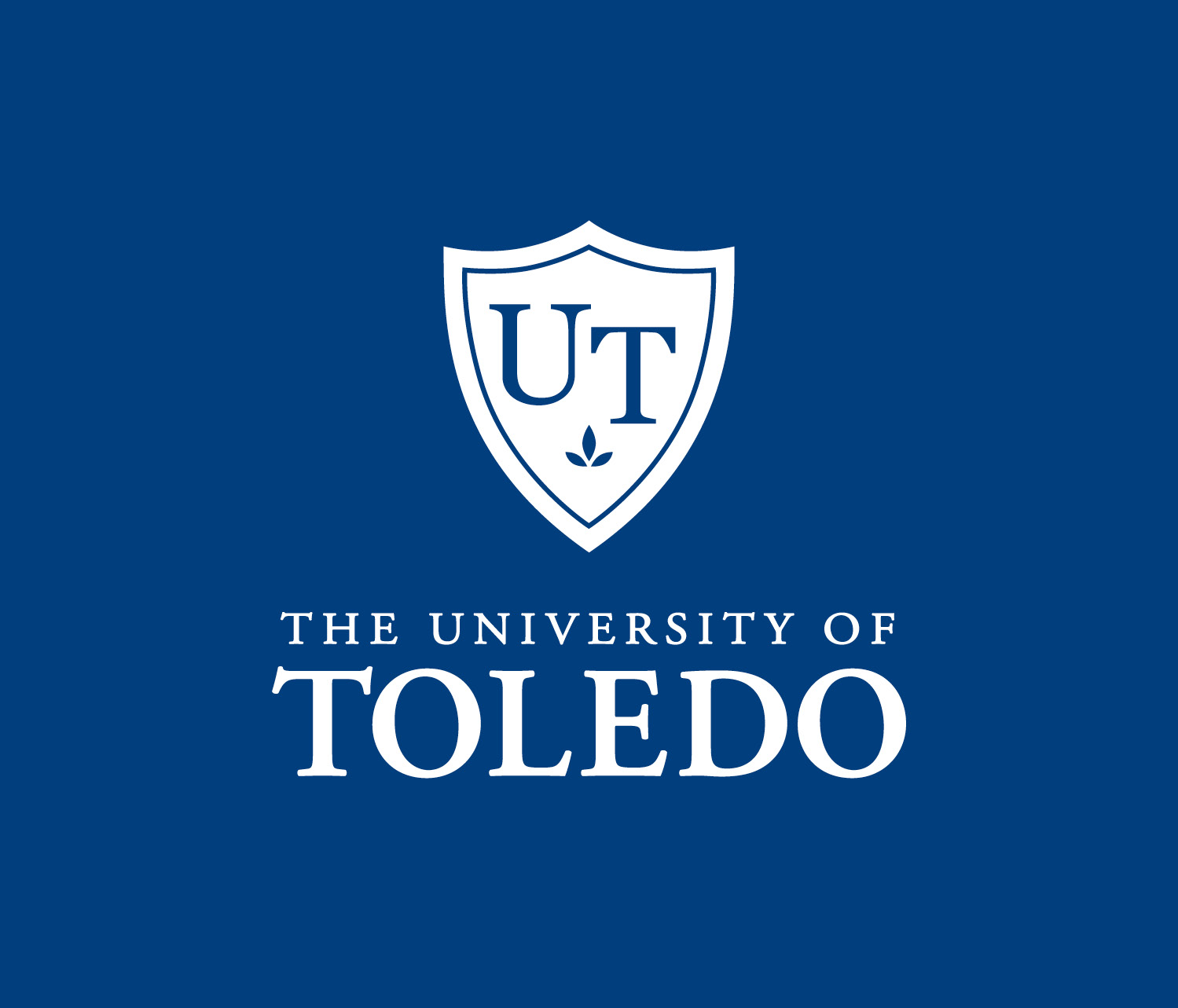